PPT Introduction aux outils Step-by-Step
Préparé par Université de Maastricht – Livrable DT2.2.1
< Insérer logo ville >
< Insérer logo ville >
Rénovation énergétique dans sa copropriété
Premières étapes
Se lancer
Exécution du projet
< Insérer logo ville >
Apprendre à mieux connaître son immeuble
1. Premières étapes
Déterminer sa capacité à gérer un projet de rénovation énergétique
Convaincre sa copropriété de passer à l'action
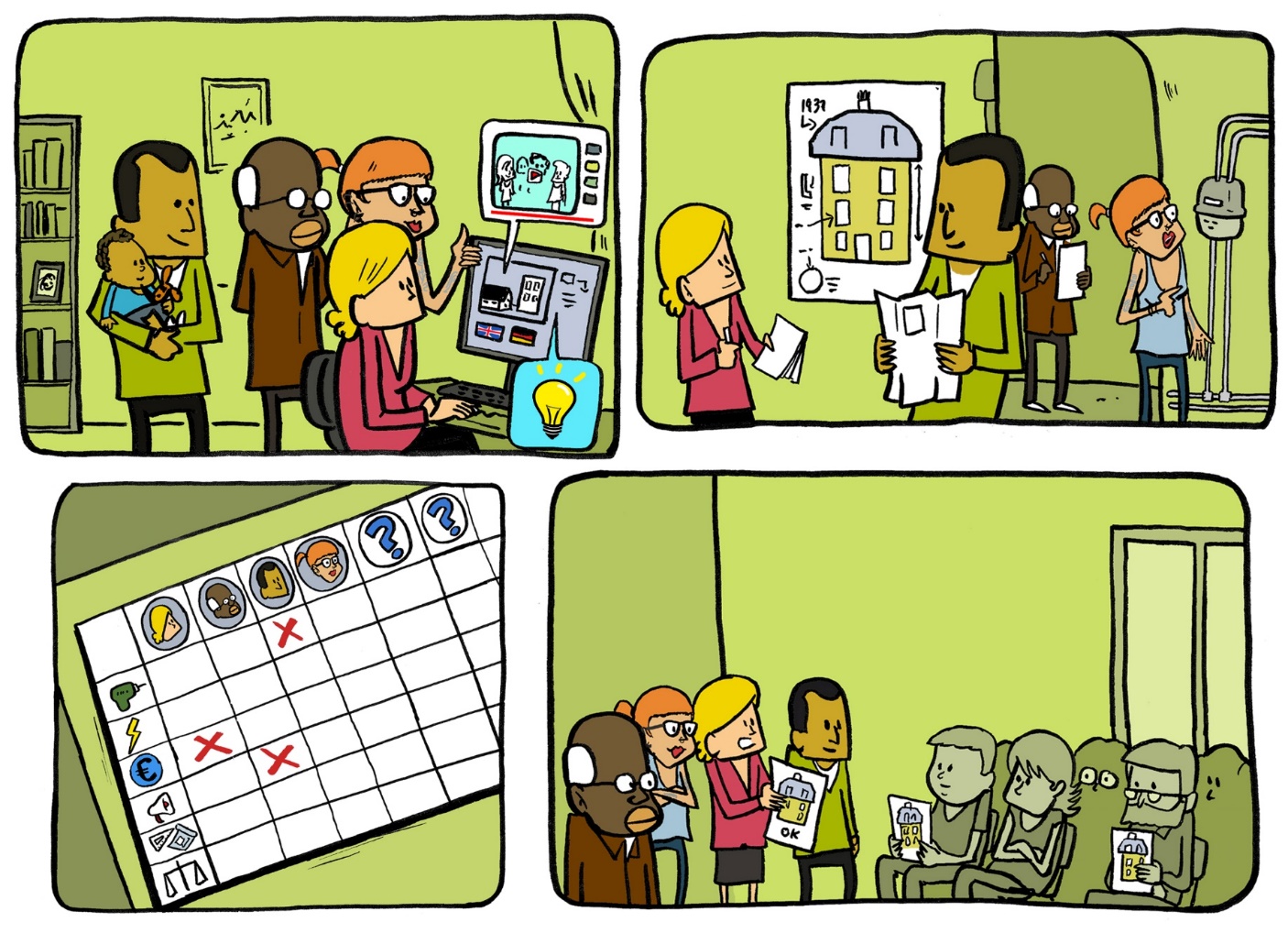 S'inspirer d'exemples généraux
RETOUR
< Insérer logo ville >
S'inspirer d'exemples généraux
Lien vers des études de cas locales

Formulaire d'étude de cas
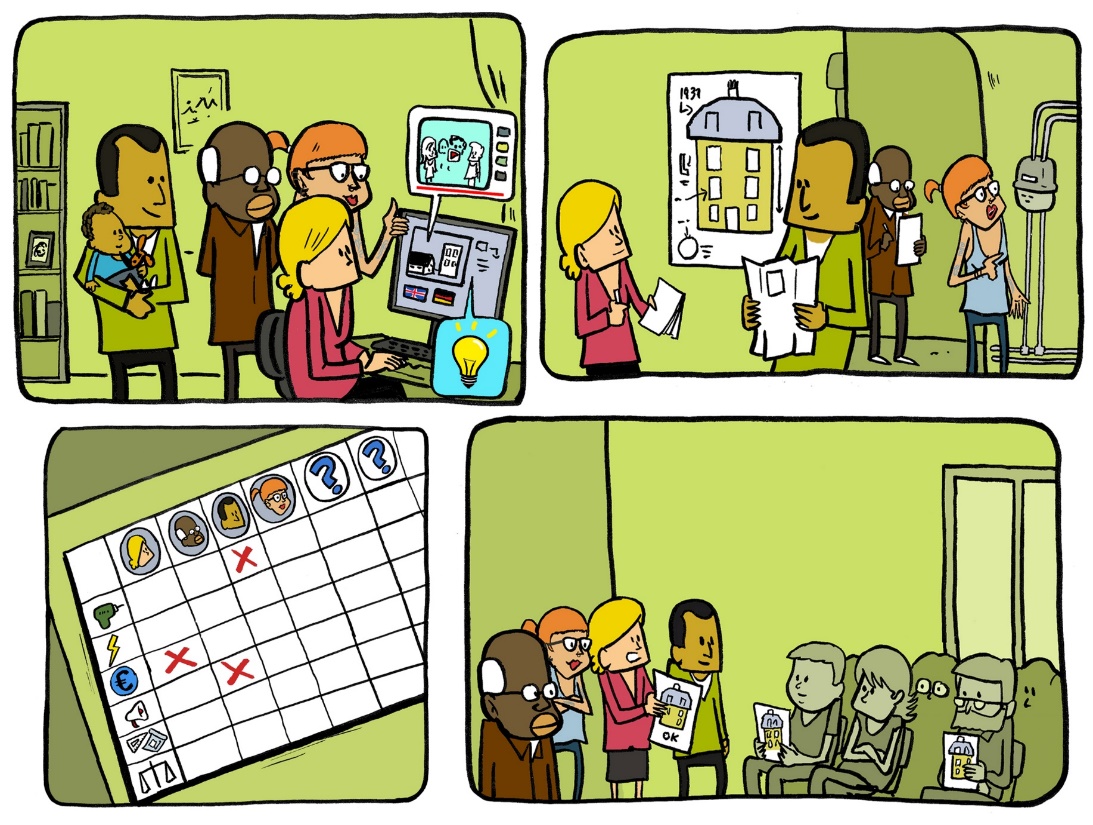 RETOUR
< Insérer logo ville >
Apprendre à mieux connaître son immeuble
Lien vers l'outil Quickscan
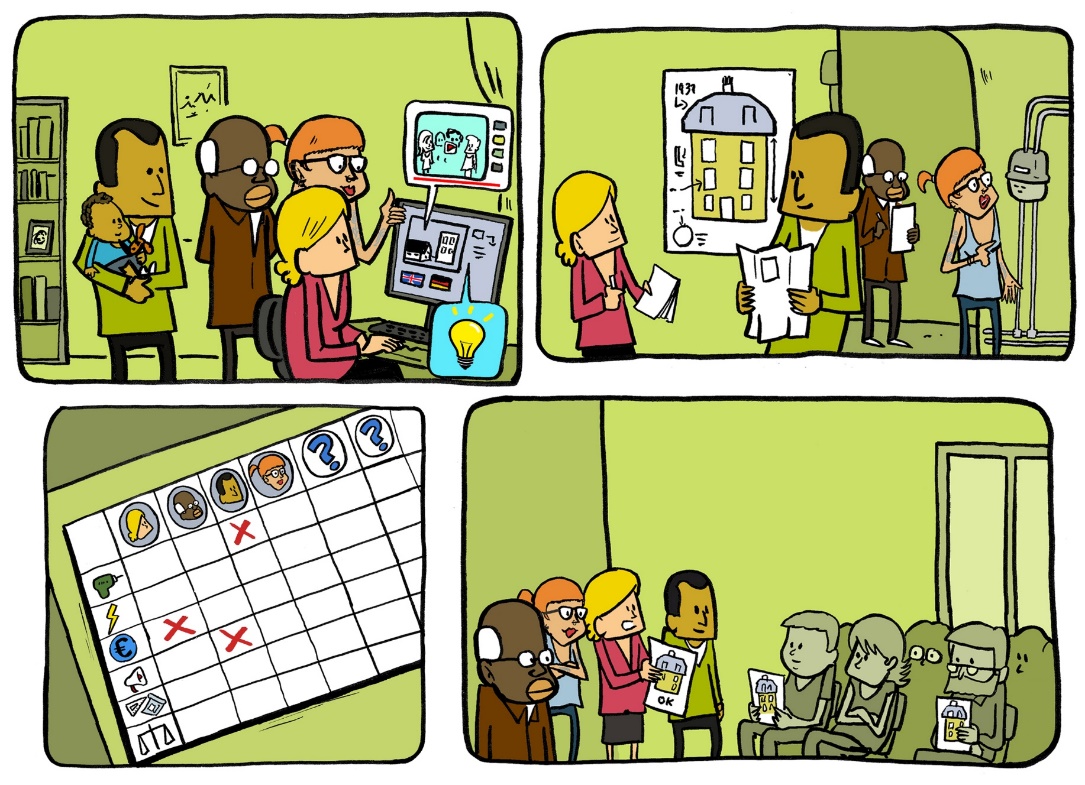 RETOUR
< Insérer logo ville >
Déterminer sa capacité à gérer un projet de rénovation énergétique
Lien vers l'outil de capacité d'innovation
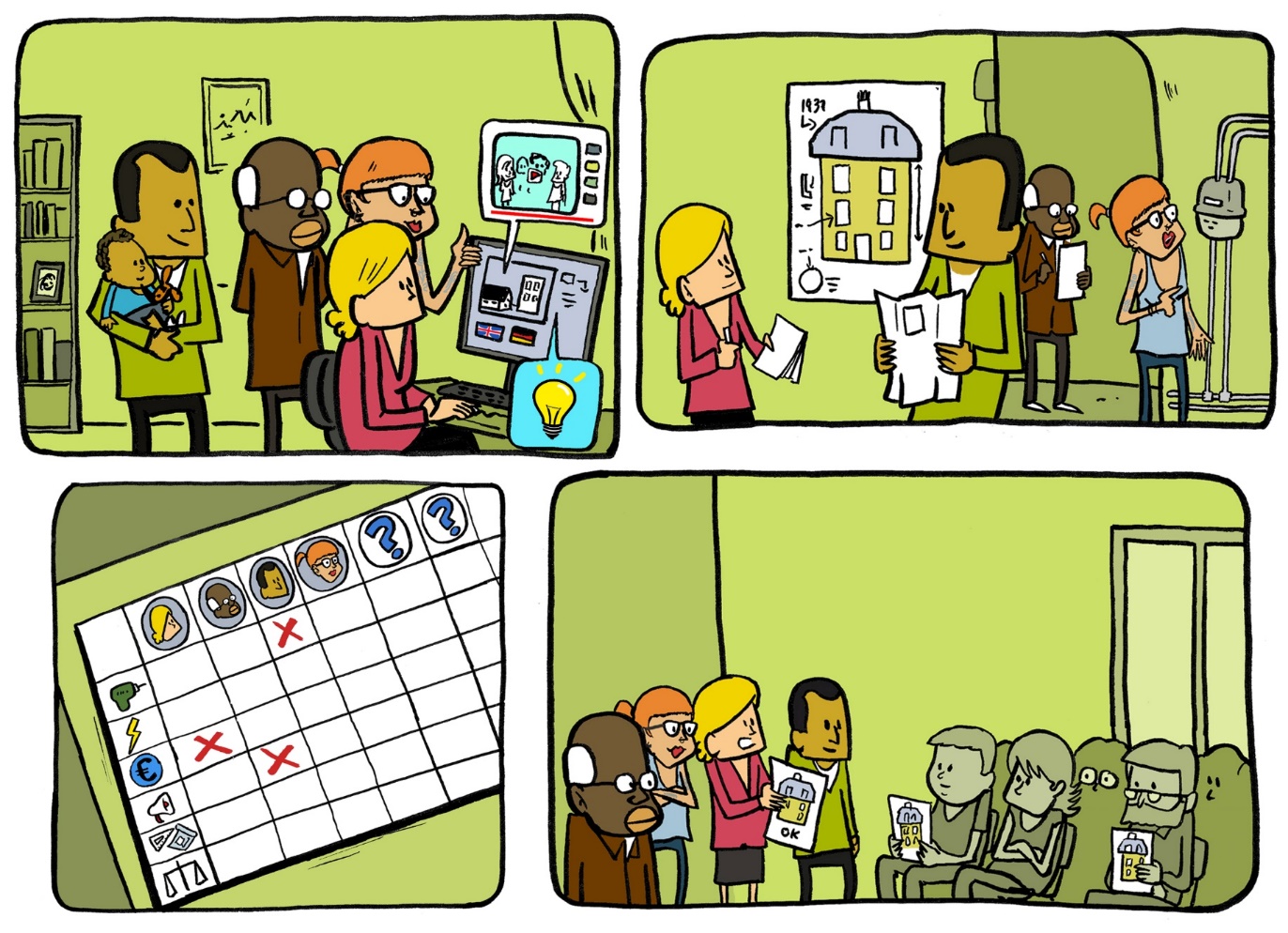 RETOUR
< Insérer logo ville >
Convaincre sa copropriété de passer à l'action
Lien vers le document comprenant des conseils pour le vote
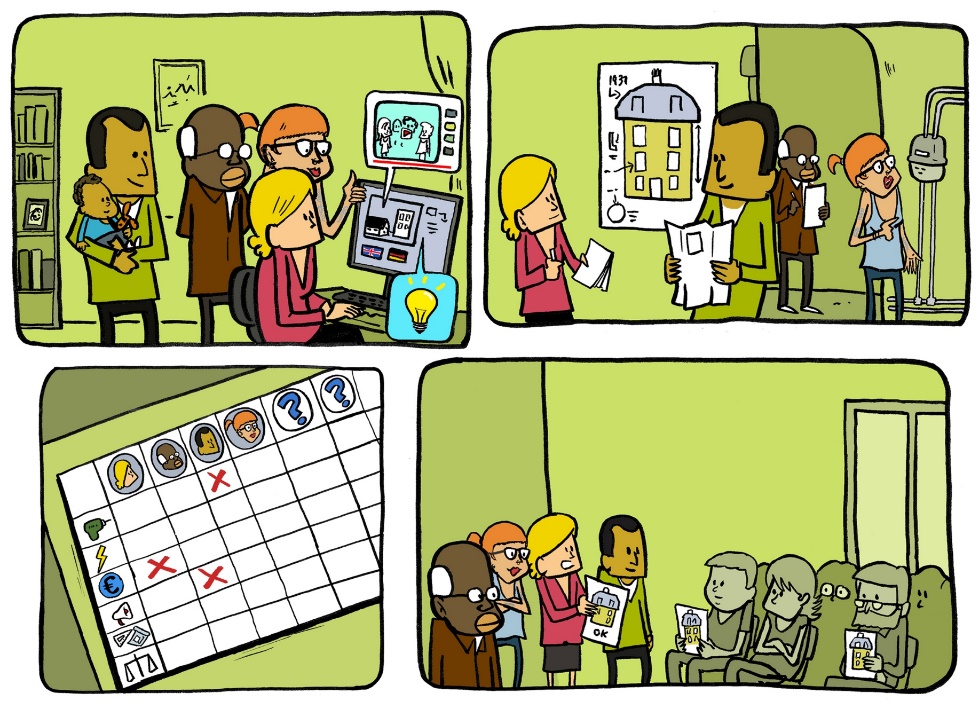 RETOUR
< Insérer logo ville >
2. Se lancer
S'assurer que l'équipe de projet est dotée des compétences adaptées
Rénovation votée par la copropriété
Obtenir des informations techniques, financières et juridiques auprès de spécialistes
Contacter un expert pour une évaluation exhaustive
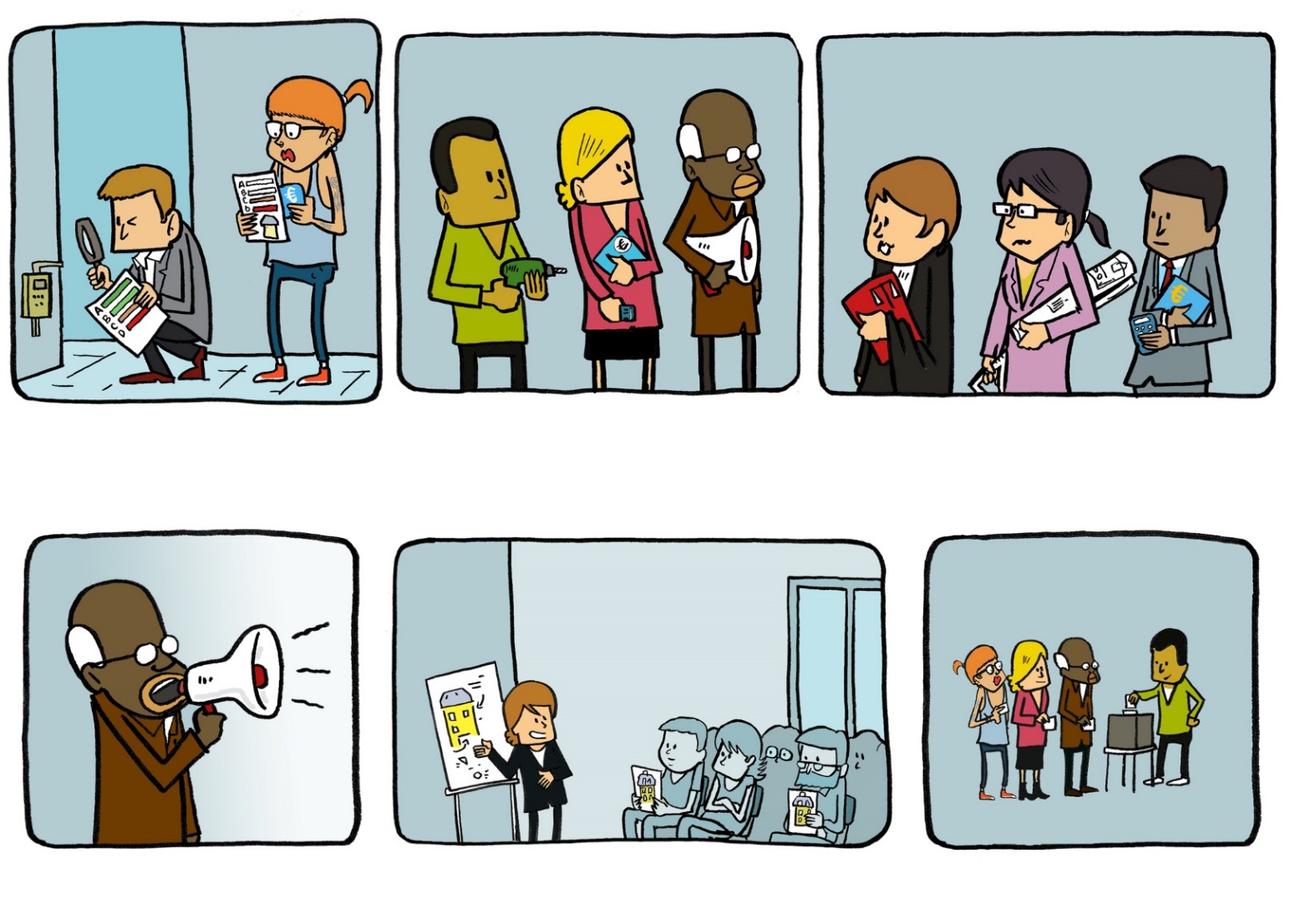 Communiquer avec ses voisins
Constituer une équipe de projet
RETOUR
< Insérer logo ville >
Contacter un expert pour une évaluation exhaustive
Lien vers le Plan directeur

Lien vers le répertoire d'experts
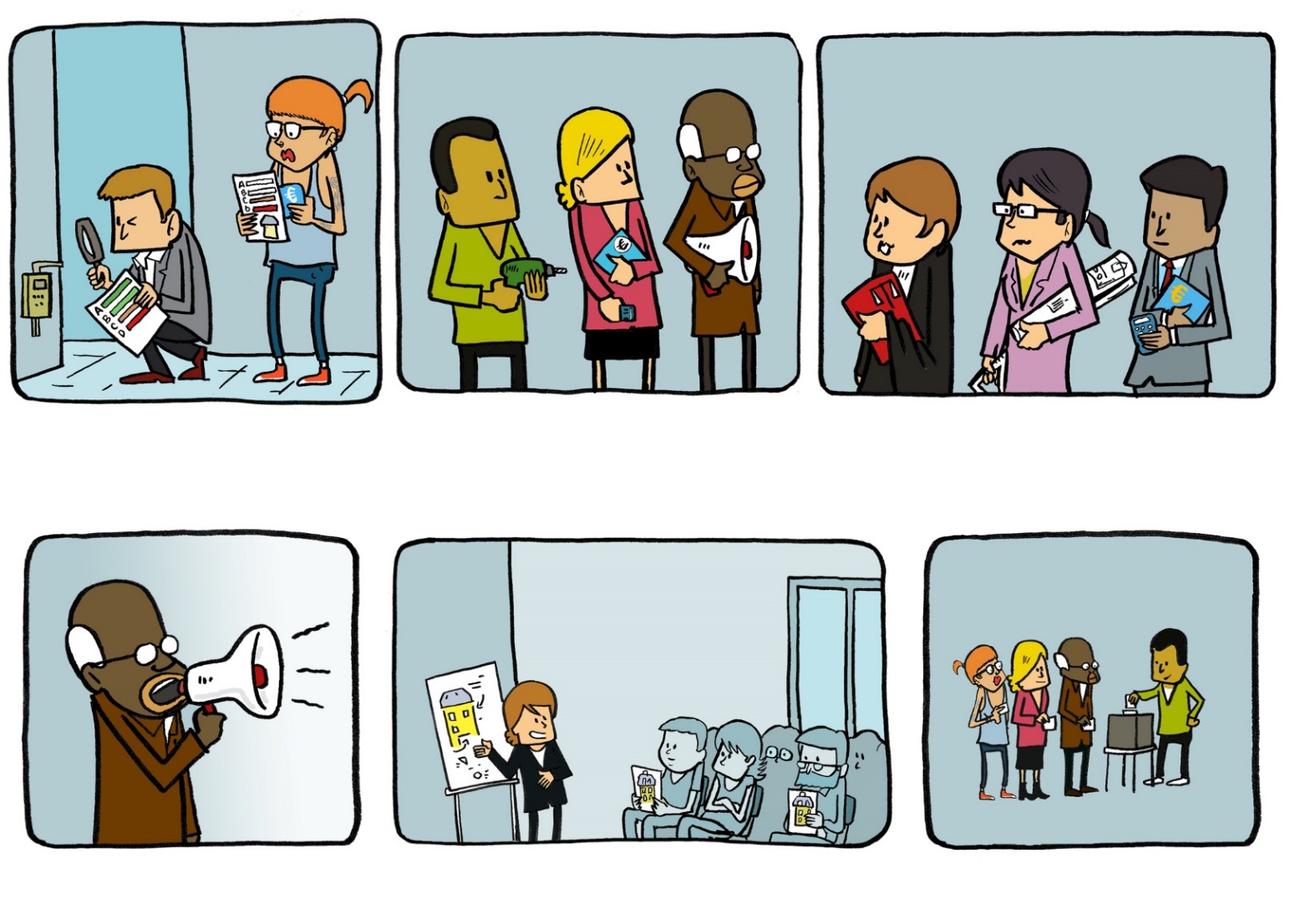 RETOUR
< Insérer logo ville >
Constituer une équipe de projet
Lien vers le document présentant le mandat
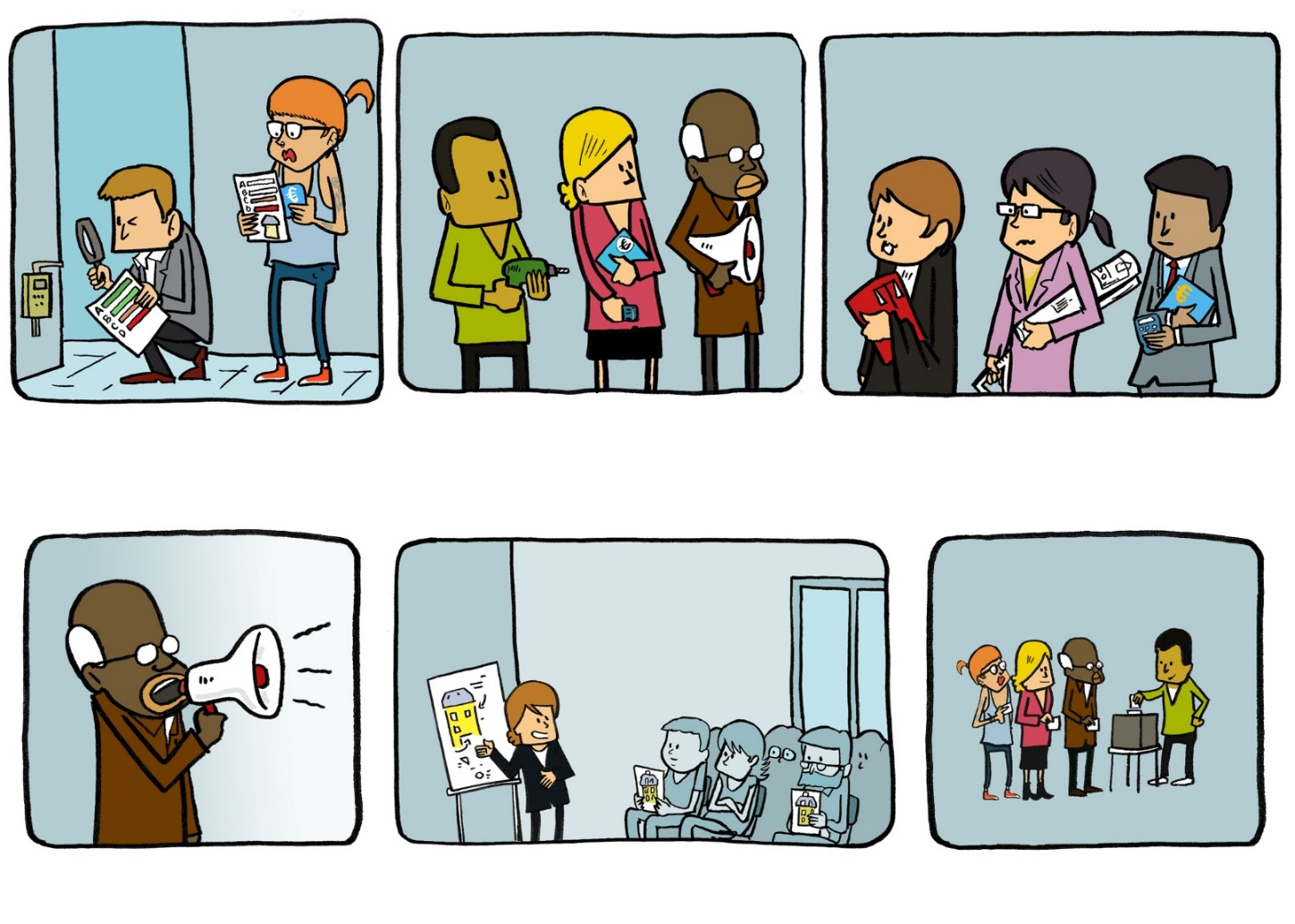 RETOUR
< Insérer logo ville >
Obtenir des informations techniques, financières et juridiques auprès de spécialistes
Lien vers les informations de votre municipalité concernant les questions juridiques
Lien vers le document sur les mécanismes financiers (en anglais uniquement)
Lien vers les subventions disponibles pour les copropriétés
Lien vers le répertoire d'experts
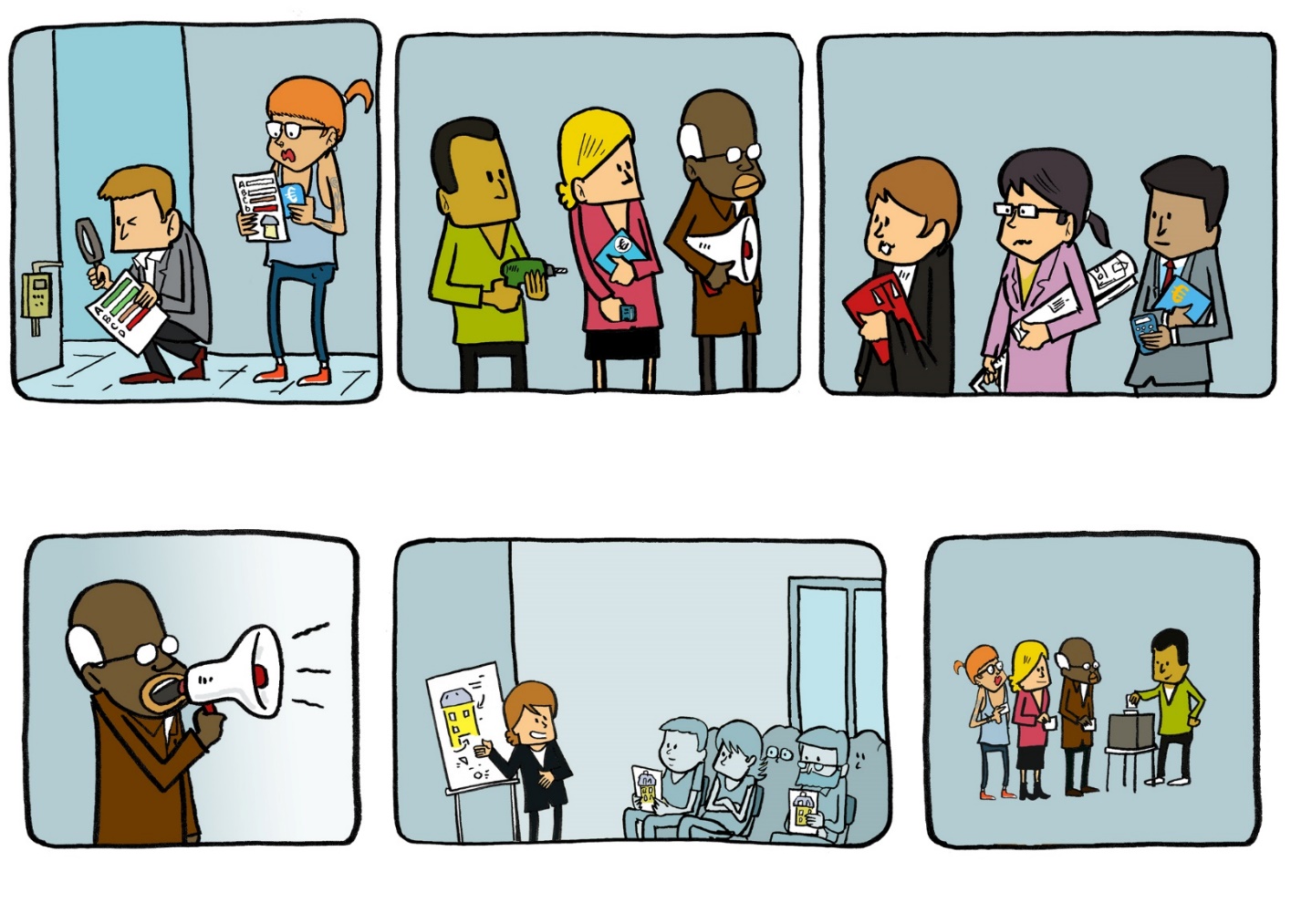 RETOUR
< Insérer logo ville >
Communiquer avec ses voisins
Lien vers le document contenant des conseils
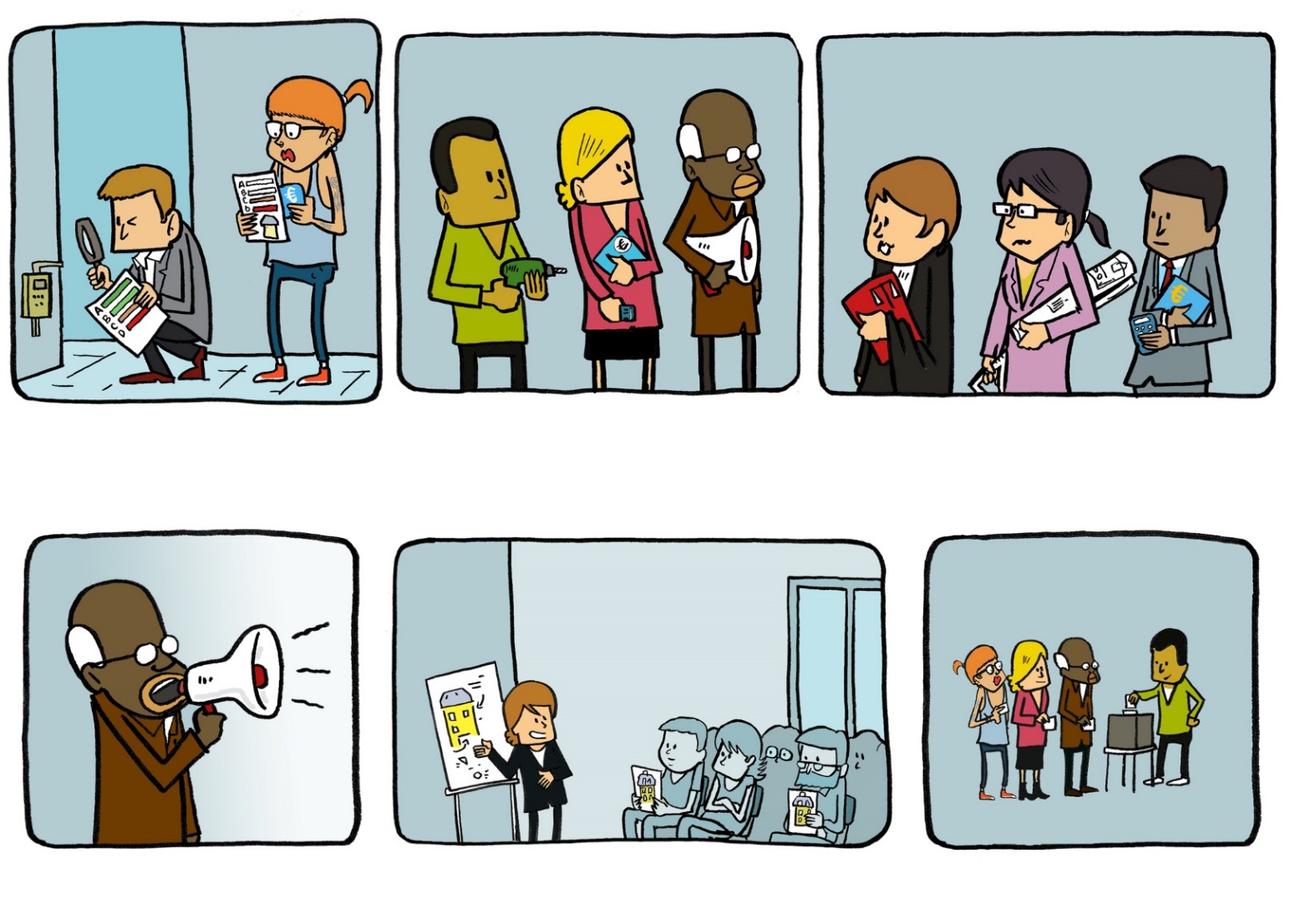 RETOUR
< Insérer logo ville >
S'assurer que l'équipe de projet est dotée des compétences adaptées
Lien vers des options locales de formation
Lien vers les instructeurs ou les formateurs énergétiques locaux
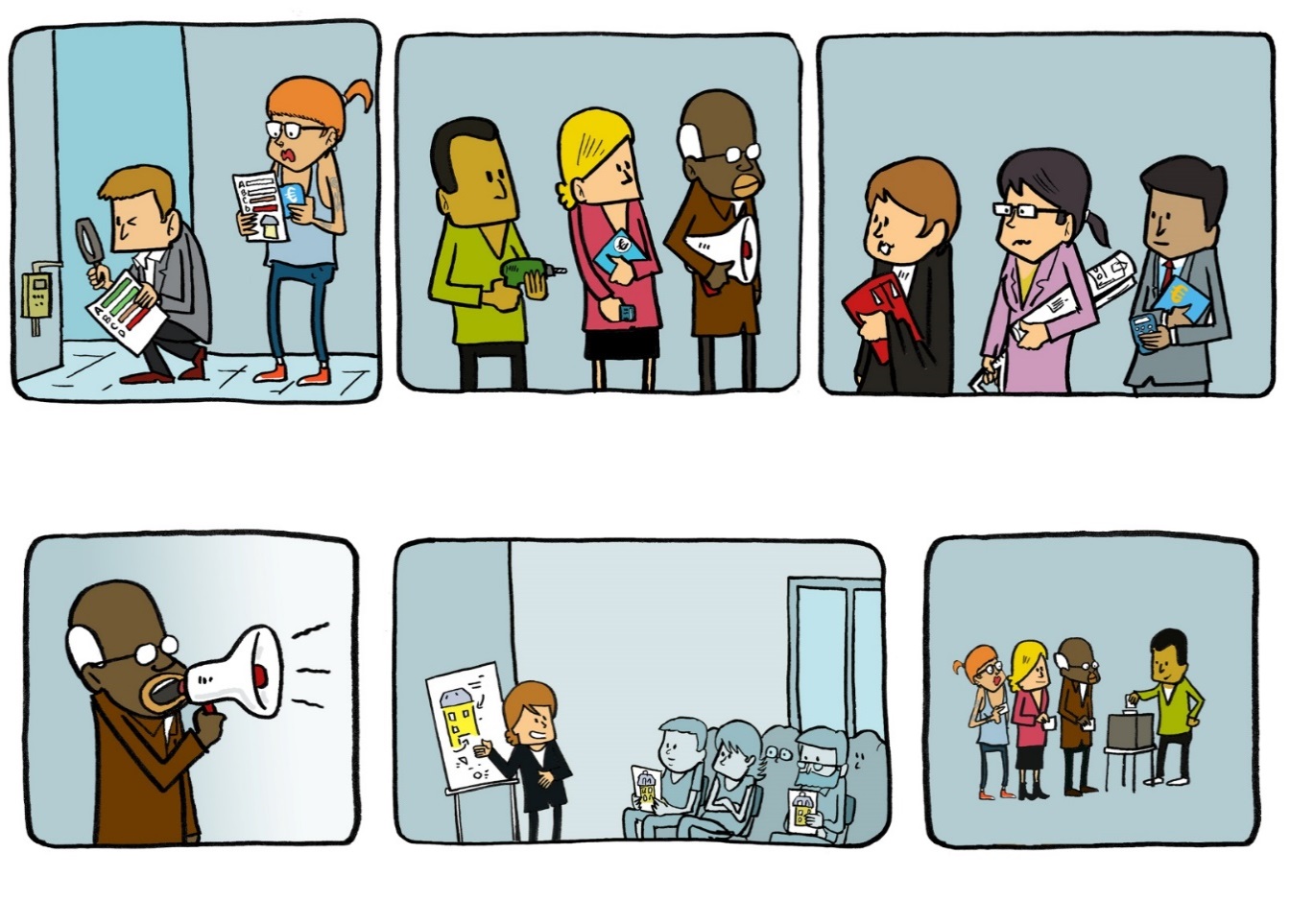 RETOUR
< Insérer logo ville >
Rénovation votée par la copropriété
Conseils pour un vote efficace : chronologie
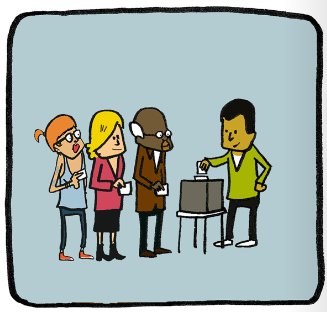 RETOUR
< Insérer logo ville >
3. Exécution du projet
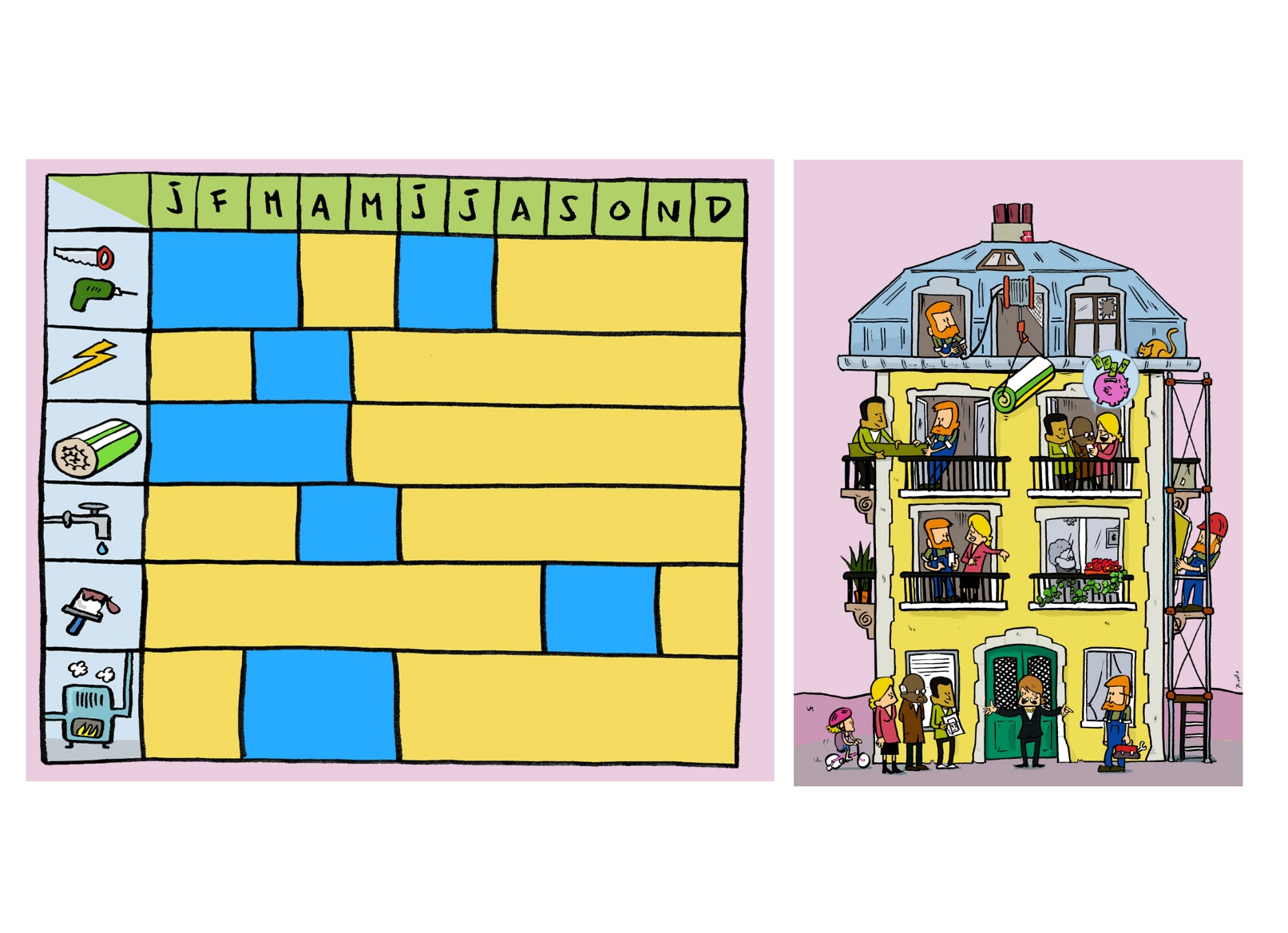 Élaborer un Planning de gestion de projet
RETOUR
< Insérer logo ville >
Élaborer un Planning de gestion de projet
Lien vers un modèle de planning pour la gestion du projet
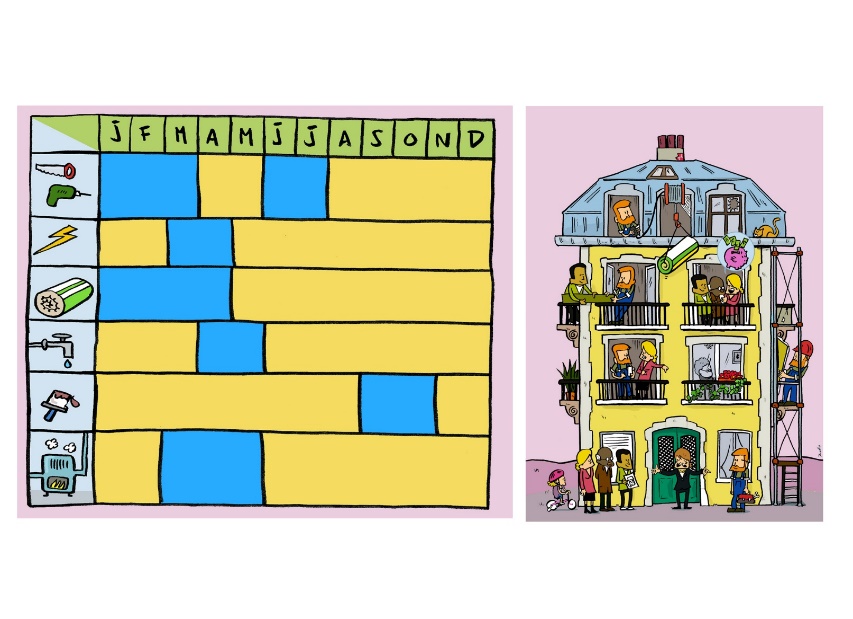 RETOUR
< Insérer logo ville >